Мастер-класс «Стрекоза» в технике модульного оригами для детей старшего дошкольного возраста
Подготовил воспитатель
средней группы № 2 
Михайлова А.Н.

	В работе использованы
материалы Надежды Ковальчук,
воспитателя
МБДОУ «Излучинский ДСКВ "Сказка"
Ах, какая  стрекоза!Только крылья да  глаза!В воздухе трепещетИ на солнце блещет.Над    моею   головойПопорхала миг-другойНос чуть  не задела.В    небо    улетела.Я   хотел   её    позвать:Прилетай ко мне опять!Ведь   такая  красота!Но, нужна ей высота.
Н. Губская
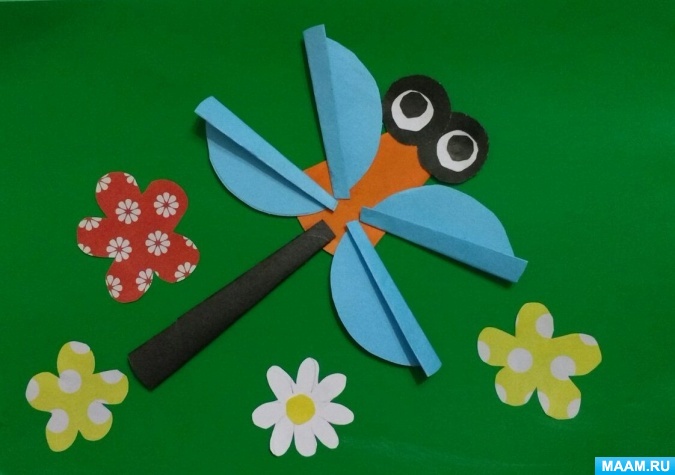 Цель: изготовление стрекозы в технике модульного оригами.
	Задачи:
	Обучить детей и познакомить родителей с поэтапным изготовлением стрекозы. Продолжить знакомство с искусством конструирования из бумаги - оригами.
	Развивать внимание, память, мышление, мелкую моторику пальцев рук, пространственное мышление, творческие и логические способности.
	Воспитывать у детей трудолюбие, аккуратность, усидчивость, терпение в процессе продуктивно-творческой деятельности.
Материалы:
оранжевый круг - диаметром 4 см (тело стрекозы);
четыре голубых круга - диаметром 5 см (крылья);
черный круг - диаметром 7см (хвост);
четыре черных круга - диаметром 2 см (2 шт.) и 0,5 см 
(2 шт.); два белых круга - диаметром 1 см.
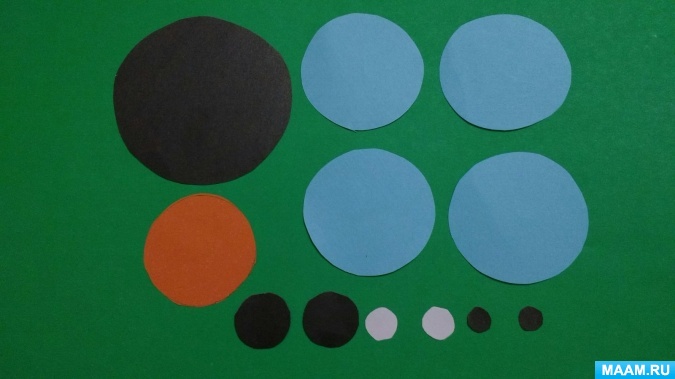 Этапы выполнения работы:
Края оранжевого круга диаметром 4 см загни с двух сторон
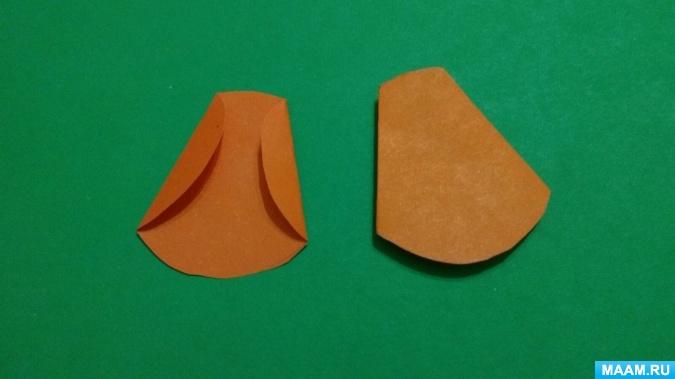 Этапы выполнения работы:
Делаем глаза стрекозы:
на черные круги диаметром 2 см наклеиваем белые диаметром 1 см; потом на белые – черные диаметром 0,5 см. Приклеиваем глаза к телу стрекозы.
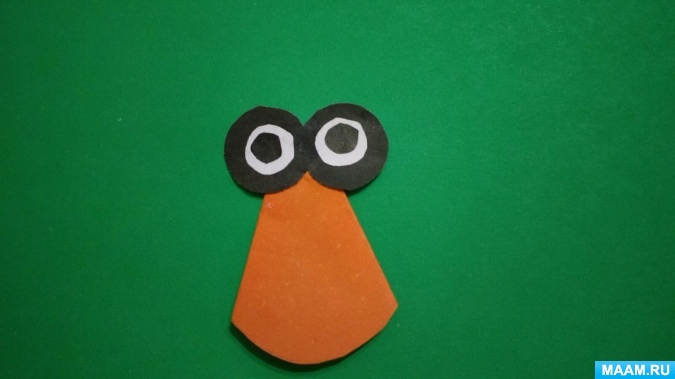 Этапы выполнения работы:
Четыре голубых круга 
диаметром 5 см сложи пополам, а затем половинку круга загни так, чтобы получилась фигура с одного конца уже, а с другого шире. Это будут крылья.
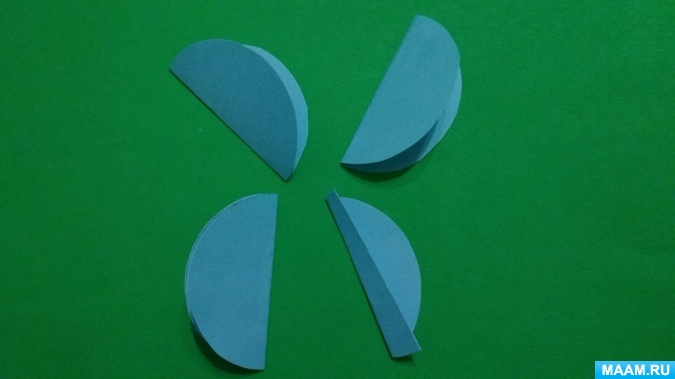 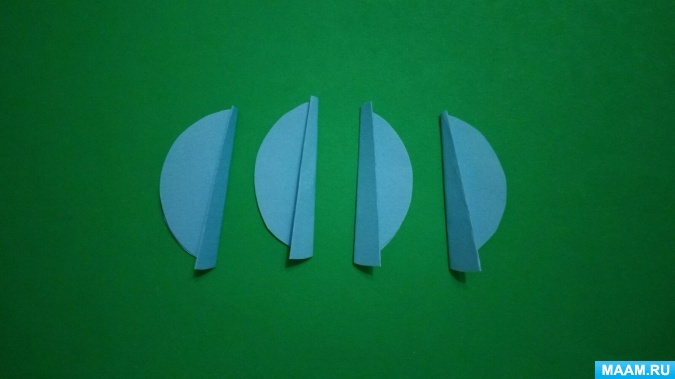 Этапы выполнения работы:
Черный круг 
диаметром 7 см сверни в трубочку, проклей ее по краю, чтобы не развернулась. Приклей крылья и получившийся хвост к телу стрекозы. Твоя красивая стрекоза готова.
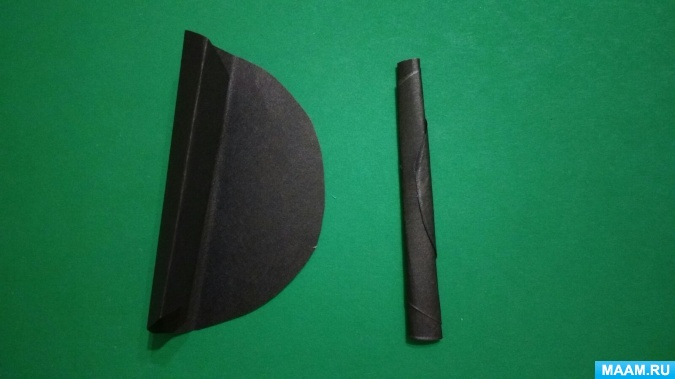 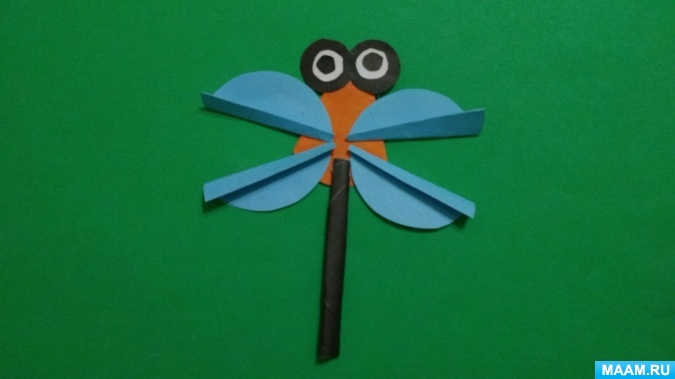 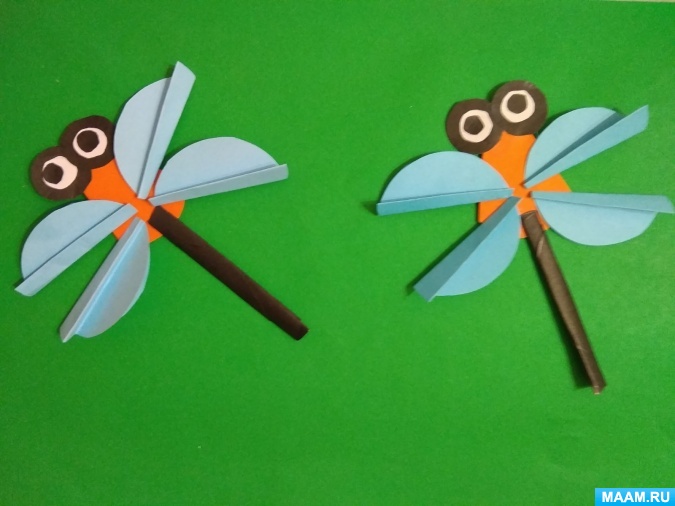 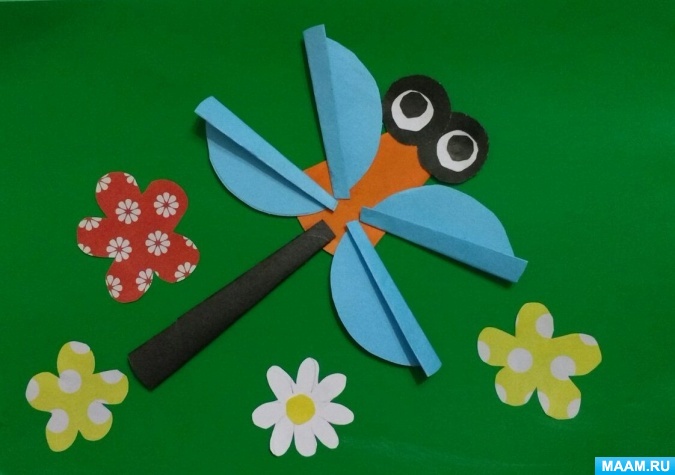